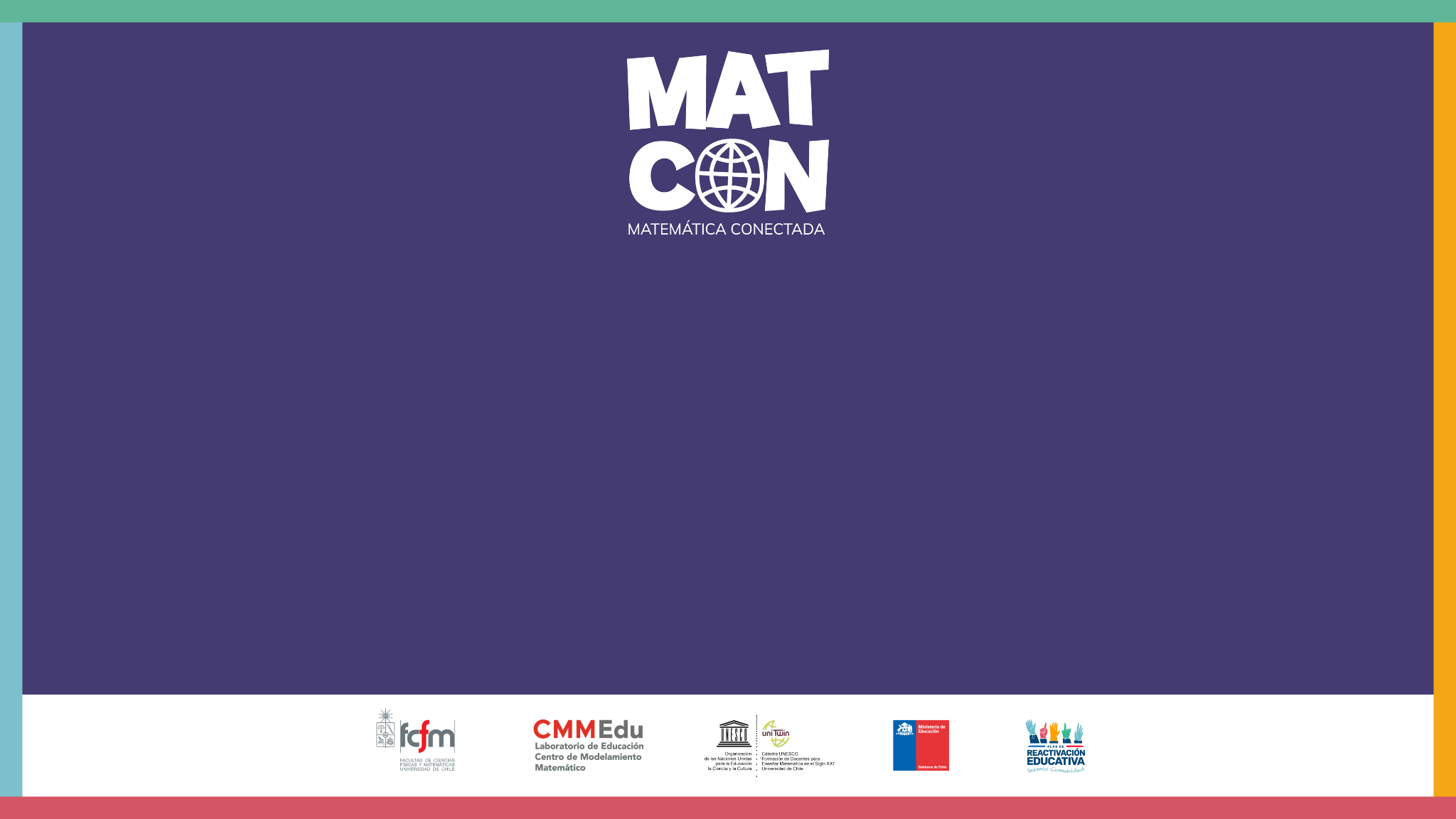 Husos horarios
Zonas horarias
¿Sabían que la hora es distinta dependiendo del lugar del mundo en el que estés?

¿Por qué creen que ocurre lo anterior?
Zonas horarias
Veamos un mapa con las zonas horarias …
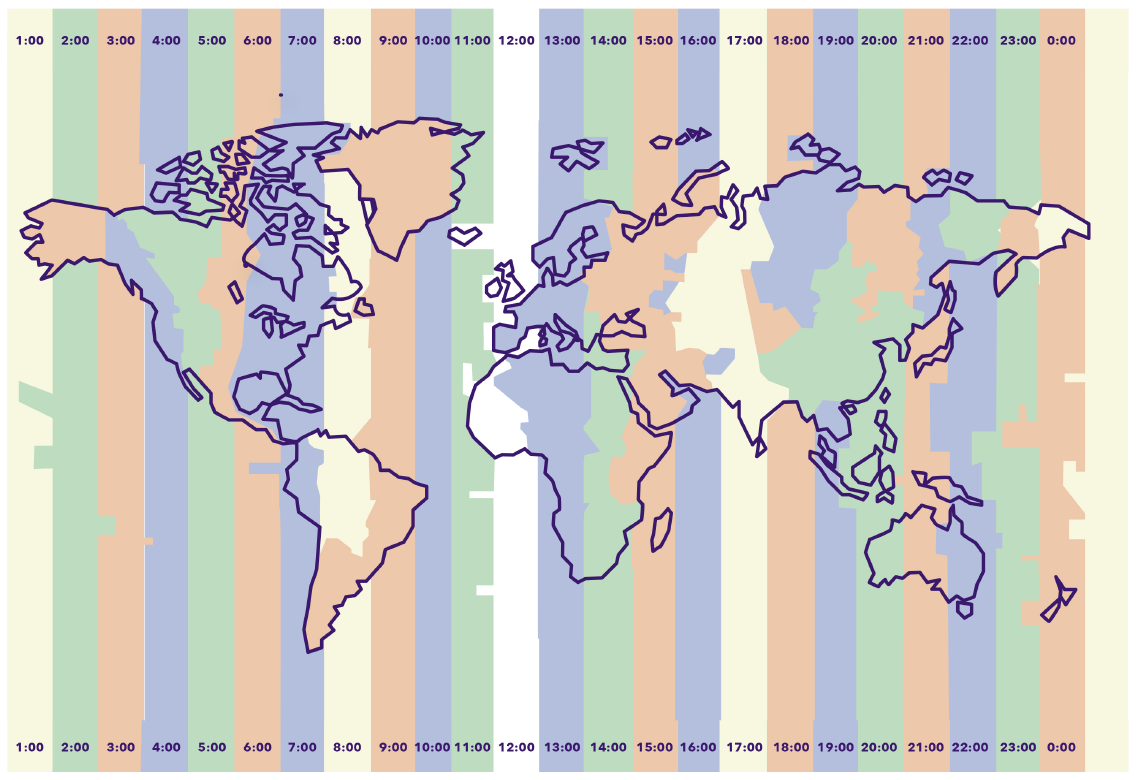 [Speaker Notes: Presentar el pdf con la Infografía 1]
Zonas horarias
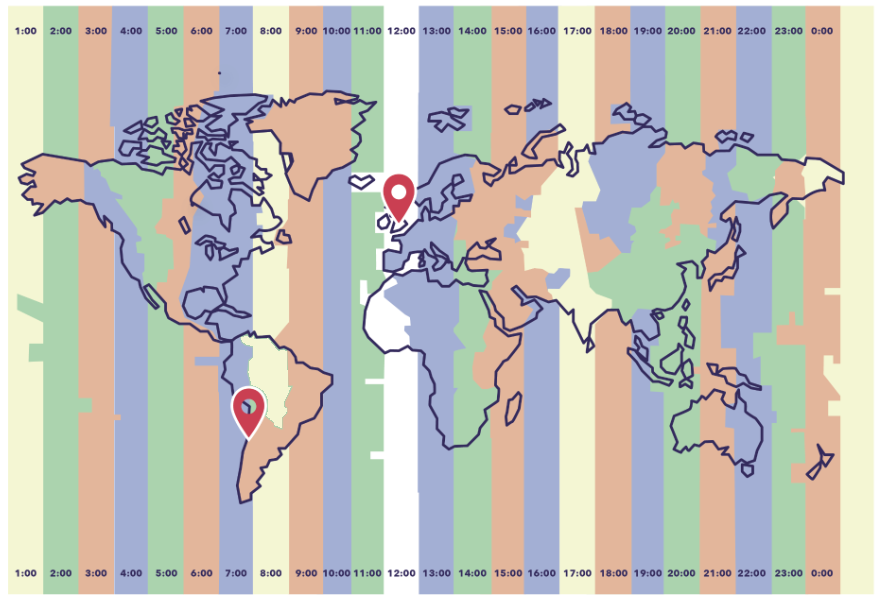 ¿Qué hora es en Chile cuando en Inglaterra son las 12:00?

¿Qué hora será en Chile cuando en Inglaterra sean las 20:00?

¿Cuántas horas de diferencia hay entre Chile e Inglaterra?
[Speaker Notes: Presentar el pdf con la Infografía 1]
Zona Cero o Zona de Referencia
Algunos países que se encuentran en la zona cero (franja de color blanco)
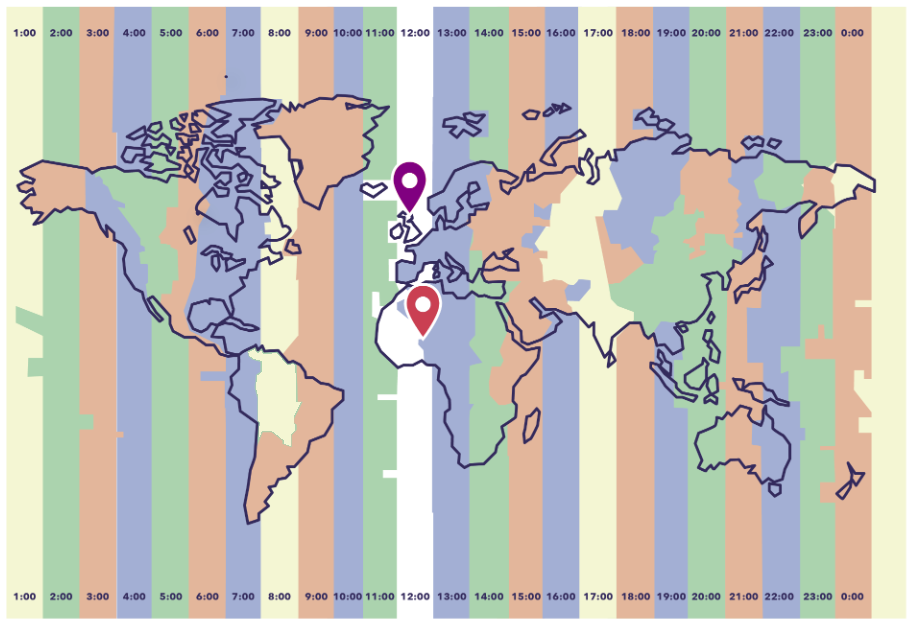 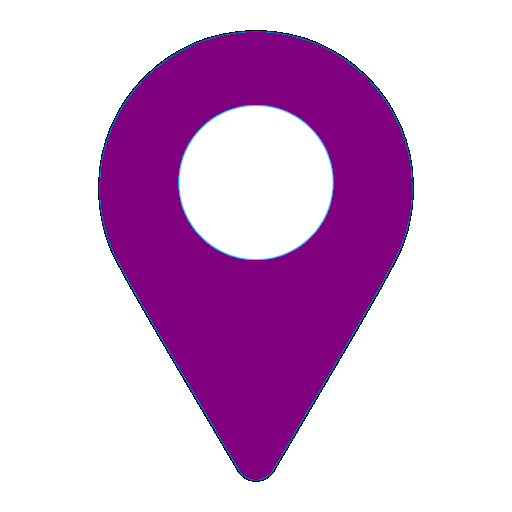 Escocia
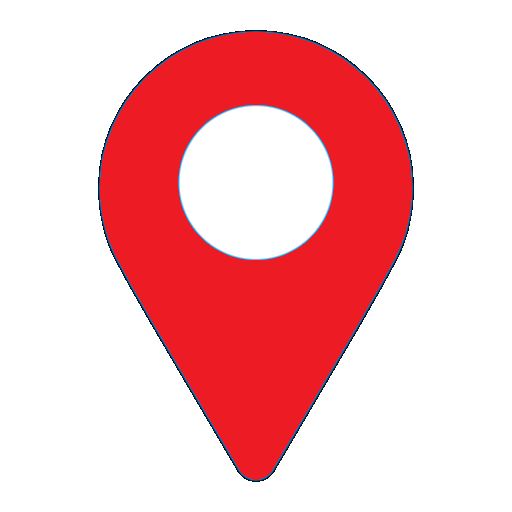 Burkina Faso
[Speaker Notes: Presentar el pdf con la Infografía 1]
Actividades
En el mapa, anoten debajo de cada franja horaria, si está “adelantada” o “retrasada” respecto de la zona cero y en cuantas horas.

¿Qué países están en esa zona horaria?

¿Conviene denotar también como “+1” la zona horaria que está retrasada una hora? Justifiquen su respuesta y luego discutan con otros compañeros/as.
[Speaker Notes: Los estudiantes trabajan en grupos, en las primeras tres preguntas de la Hoja de Actividades.]
Actividades
4.  Completa el mapa con las zonas horarias, considerando la notación acordada en el curso.
[Speaker Notes: Los estudiantes trabajan en grupos, en la última pregunta de la Hoja de Actividades.]
Actividades
Comprobemos nuestras respuestas …
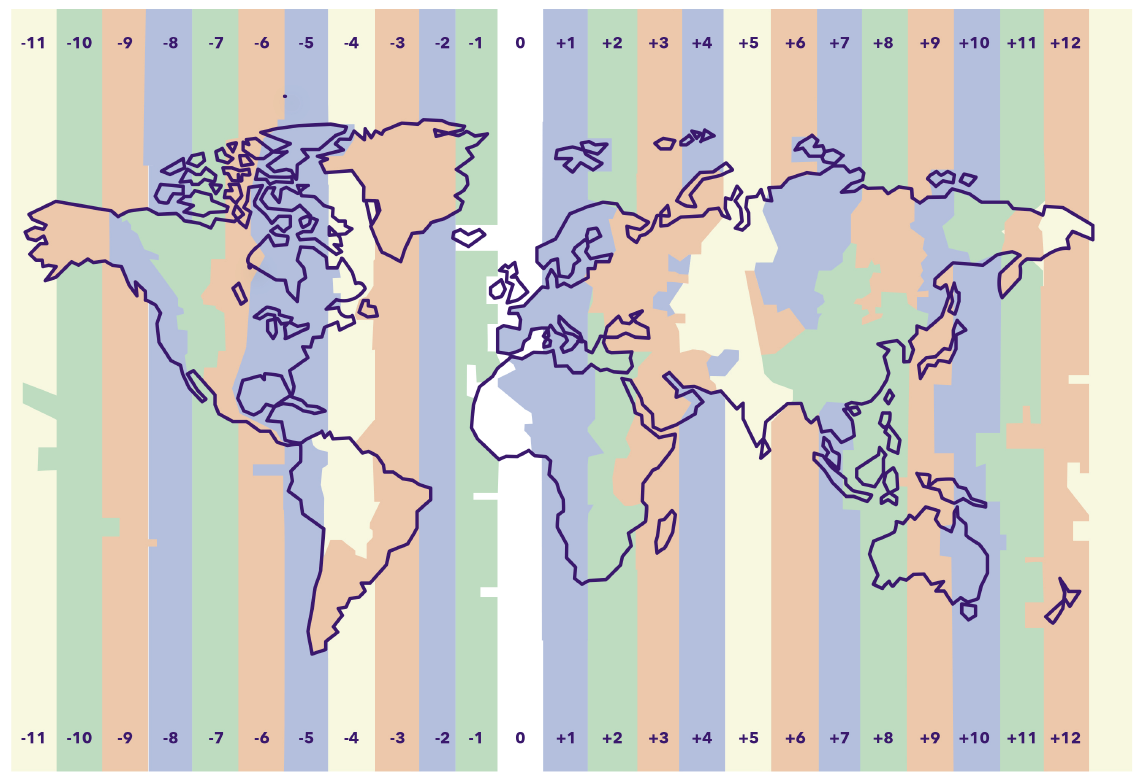 [Speaker Notes: Presente el pdf con la Infografía 2.]
Algunas conclusiones
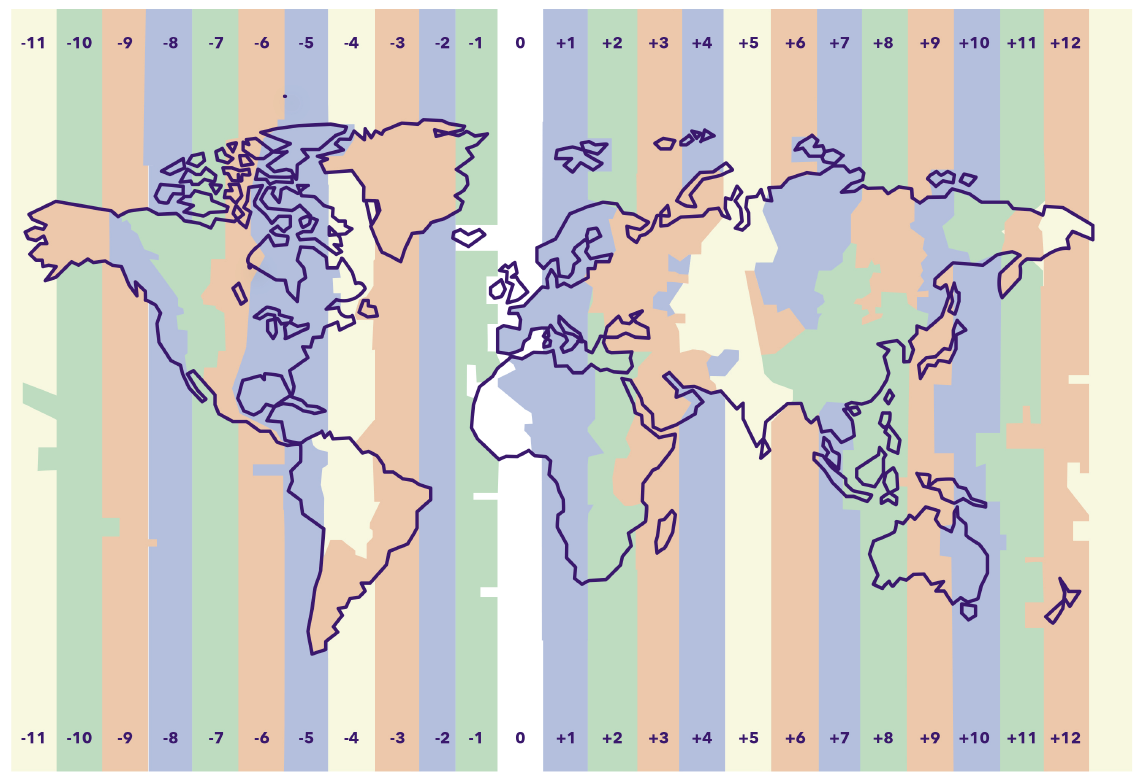 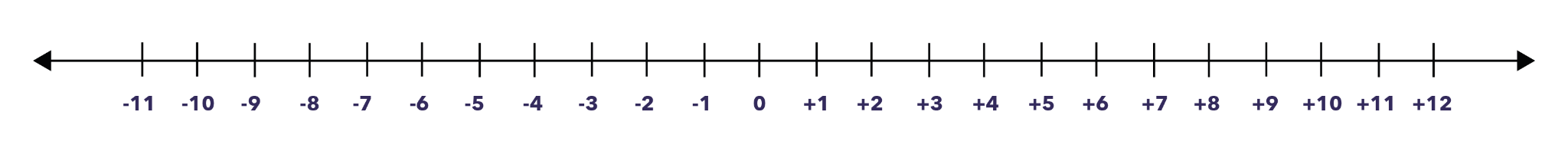 [Speaker Notes: Puede ocupar esta diapositiva para los primeros dos puntos de la sistematización. 

En el contexto se han utilizado los signos positivos y negativos para referirse a las zonas horarias que están adelantadas o retrasadas respecto de la zona cero.
De forma similar a cómo se representaron las zonas horarias retrasadas o adelantadas respecto de la zona cero, en la recta numérica también se utiliza el signo (-) o (+) para representar a los números que se encuentran a la izquierda o a la derecha del cero.]
Algunas conclusiones
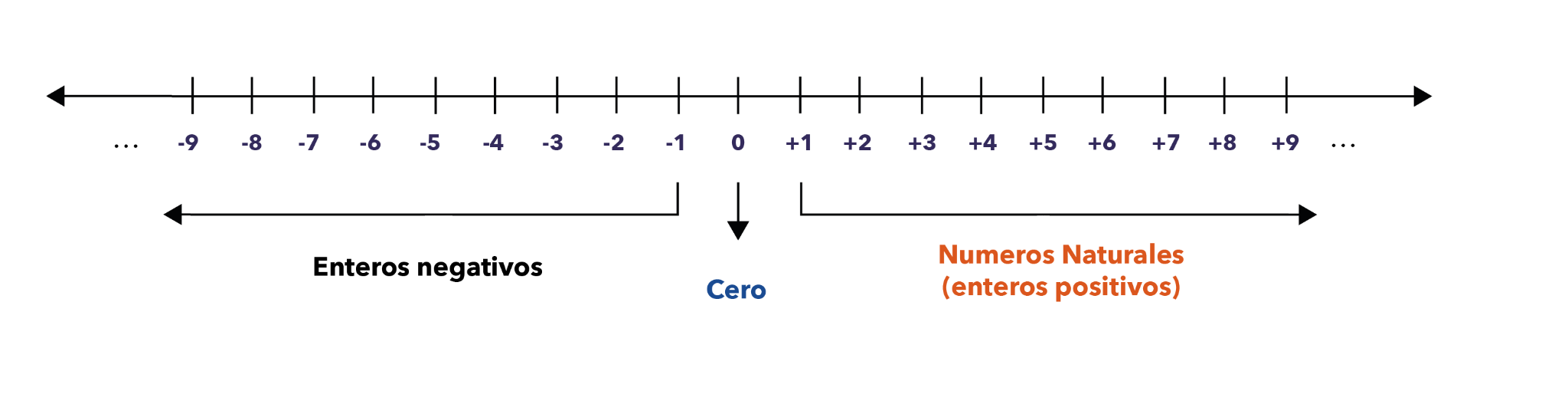 [Speaker Notes: Puede ocupar esta diapositiva para los últimos dos puntos de la sistematización. 

3.  Para denotar a los números a la derecha del cero en la recta numérica se utiliza el signo (+). Sin embargo, muchas veces el signo + no se anota.
4.  Los números enteros son aquellos números que incluyen a los números naturales (es decir, los números positivos) el cero y los números negativos, que se encuentran a la izquierda del cero.]
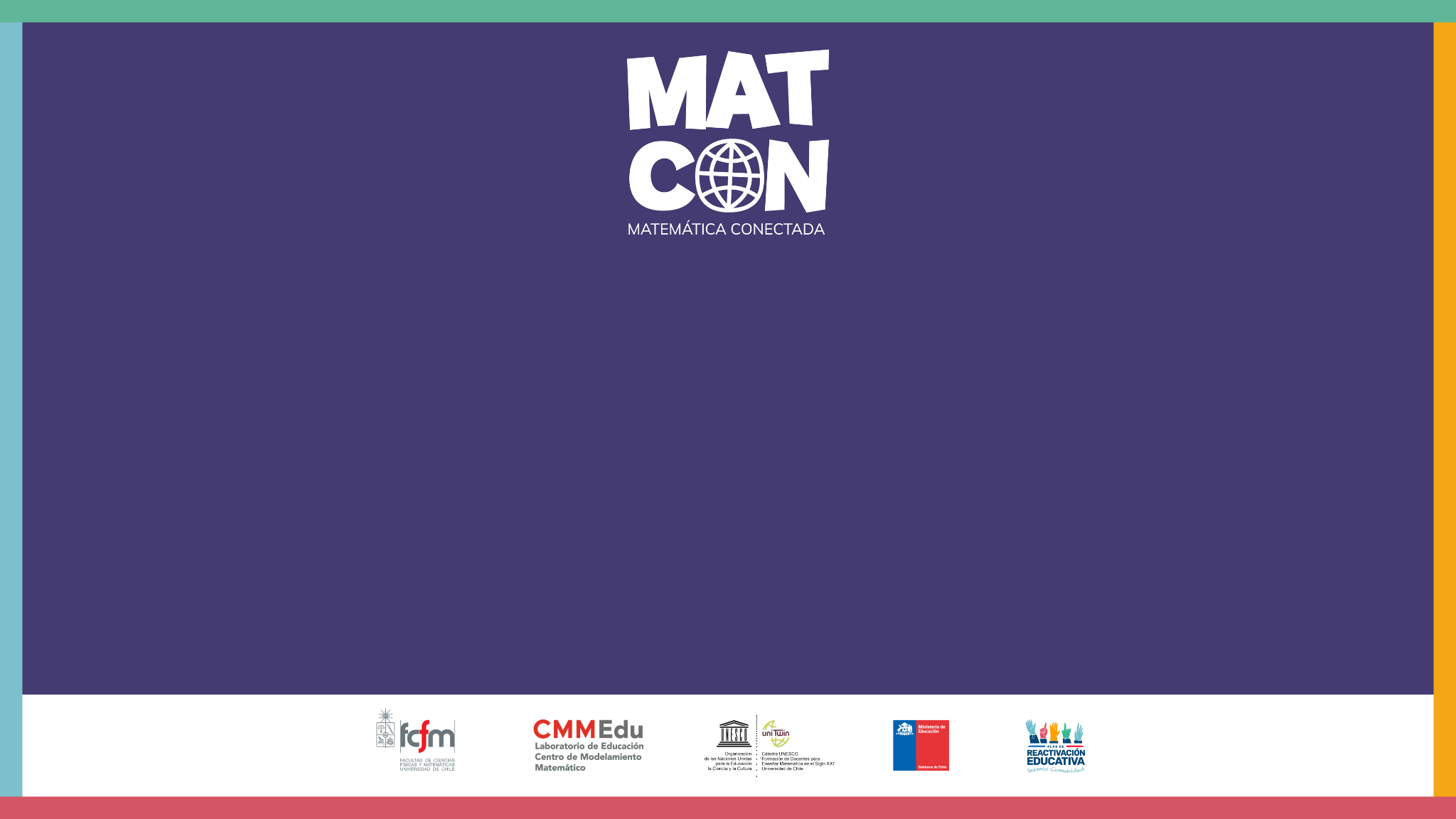 Husos horarios